Климат Южной Америки
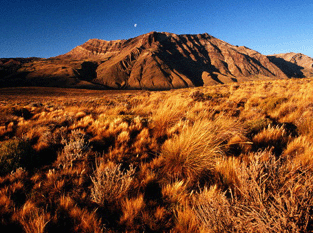 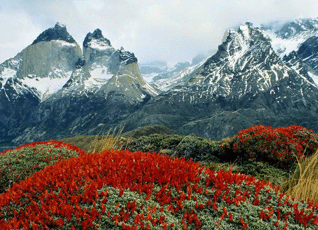 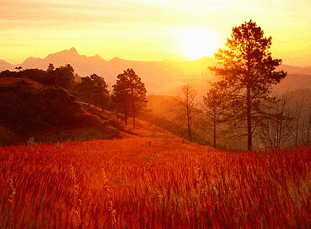 Рельеф материка
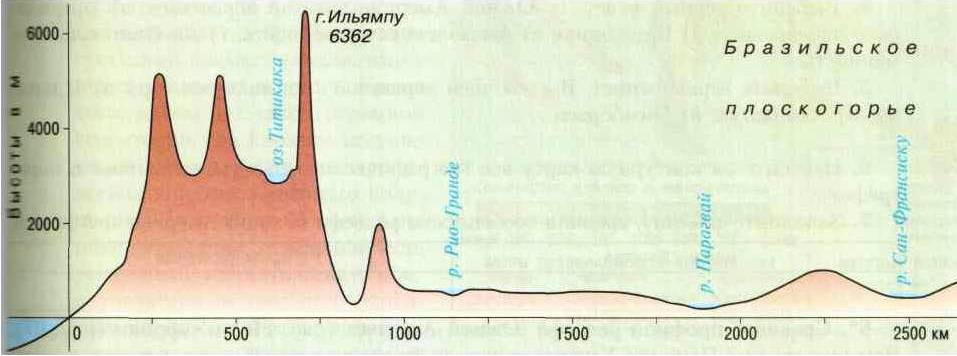 Восточная равнинная часть материка
Оринокская низменность
Гвианское плоскогорье
Соответствуют прогибам платформы
Амазонская низменность
Бразильское плоскогорье
Ла – Платкская низменность
Соответствуют поднятиям платформы
Мощная горная система Анд, образует часть тихоокеанского «Огненного кольца": здесь много вулканов, часты землетрясения.
Полезные ископаемые Южной Америки.
Найдите соответствие между характеристикой и формой рельефа.
Самая большая равнина земного шара.
Район Южной Америки богатый селитрой и медью.
Плоскогорье, богатое золотом и алмазами.
Плоскогорье, находящееся на севере материка.
Равнина богатая нефтью.
А) Амазонская низменность
Б) Анды, пустыня Атакама 
В) Оринокская низменность
Г) Ла - Платская  низменность
Д) Бразильское плоскогорье
Е) Гвианское плоскогорье
Ж) Анды.
Южная Америка – самый влажный материк
Среднегодовая сумма осадков >1000 мм/год
В чем причины данного явления?
Карта ветров и течений Южной Америки
Подпишите на контурной карте климатические пояса Южной Америки
Каковы особенности климата города Манаус?
Закрепляем…
Опишите климат городов Южной Америки
Каковы особенности климата городов Южной Америки?
Как бы изменился климат Южной Америки, если бы Анды располагались не на западе, а на востоке?
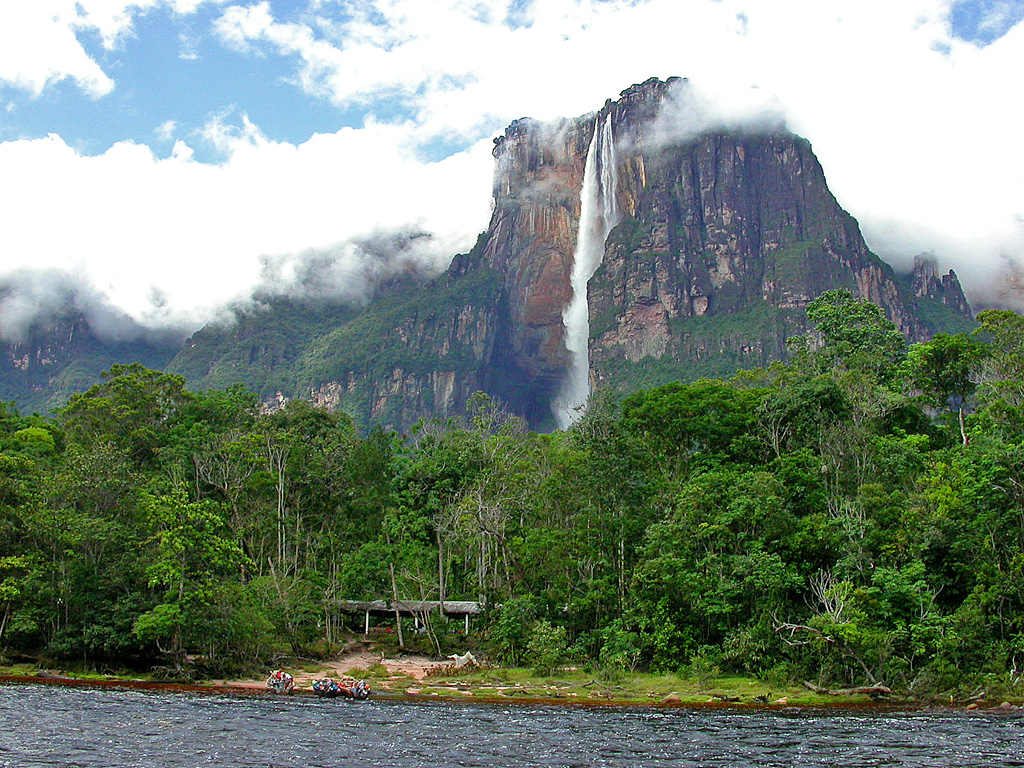 Домашнее задание:

§20

Стр. 150 от теории к практике №1.

Творческое задание –сообщение:
Феномен Эль-Ниньо; 
Что такое Кататумбо?
Всем спасибо за урок!